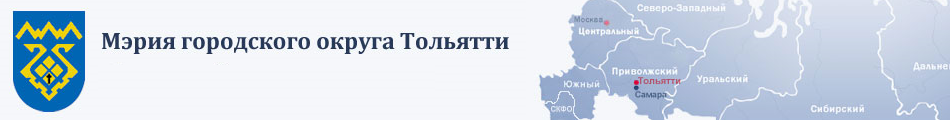 Общественное обсуждение 
предельных объёмов бюджетных ассигнований на 2015 год

Главный распорядитель бюджетных средств:
Департамент по управлению муниципальным имуществом
мэрии городского округа Тольятти
Докладчик: Чижикова Анна Михайловна,
Руководитель департамента по управлению муниципальным имуществом
сентябрь
ТОЛЬЯТТИ 2014
Департамент по управлению муниципальным имуществом
Проект бюджета по расходам департамента по управлению муниципальным имуществом на 2015 – 2017 годы
Департамент по управлению муниципальным имуществом
Предельные объемы 
бюджетных ассигнований на 2015 год
 
164 005 тыс. руб.
Непрограммное направление расходов

44 407 тыс. руб.
Программное 
направление расходов 
 
119 598 тыс. руб.
Департамент по управлению муниципальным имуществом
Программное направление расходов 

119 598 тыс. руб.
84 518 тыс. руб. 
на мероприятия в рамках муниципальной программы городского округа Тольятти «Молодой семье – доступное жилье» на 2014-2015 годы
35 080 тыс. руб. 
на мероприятия в  рамках муниципальной программы «Развитие транспортной системы и дорожного хозяйства городского округа Тольятти на 2014-2020 гг.»
Департамент по управлению муниципальным имуществом
Муниципальная программа городского округа Тольятти 
«Молодой семье - доступное жилье» на 2014-2015 годы 
утверждена постановлением мэрии городского округа Тольятти 
от 11.10.2013г. № 3155-п/1
За  счет   средств   бюджета   городского  округа  Тольятти  в сумме  84 518 тыс. руб., направленных на софинансирование  мероприятий в рамках подпрограммы «Обеспечение жильем молодых семей» федеральной целевой программы «Жилище» на 2011-2015 годы,  планируется обеспечить жильем 580 молодых семей по списку 2015 года. 
      Расчет  произведен,   исходя   из  норматива  стоимости  1 кв. м    –  32 369 руб., жилой площади - 54 кв. м, состава семьи  - 3 человека, софинансирования расходного обязательства за счет средств бюджета городского округа – 23,8 %.
Департамент по управлению муниципальным имуществом
Муниципальная программа «Развитие транспортной системы и дорожного хозяйства  городского  округа  Тольятти  на  2014-2020  гг.» утверждена постановлением мэрии городского округа Тольятти 
от 29.01.2014г. № 233-п/1
Бюджетные инвестиции на увеличение уставного фонда муниципального предприятия «Тольяттинское пассажирское автотранспортное предприятие №3» в сумме 35080 тыс. руб. планируется предоставить на исполнение обязательств по договору лизинга, заключенного между МП «ТПАТП №3» и ЗАО «Сбербанк Лизинг»  в 2012 году по приобретению 102 единиц автобусов.
Департамент по управлению муниципальным имуществом
Непрограммное направление расходов 
44 407 тыс. руб.
Мероприятия по оценке недвижимости, признанию прав и регулированию отношений по государственной и муниципальной собственности в сумме 3 791 тыс. руб., в том числе: 
- оплата услуг по проведению технической инвентаризации и подготовки документов на объекты муниципального имущества  для  проведения  мероприятий по  оформлению права  муниципальной  собственности на  них  -  2770 тыс. руб.
- оплата услуг по определению рыночной стоимости муниципального  имущества - 1000 тыс. руб.
- оплата нотариальных услуг - 21 тыс. руб.
Мероприятия в сфере  общегосударственного   управления  в сумме 8 348 тыс. руб., в том числе:
      - перечисление в бюджет налога на добавленную стоимость по итогам реализации физическим лицам муниципального имущества в рамках «Программы приватизации муниципального имущества городского округа Тольятти в 2015 году» - 8 237 тыс. руб.
      - оплата услуг ФГУП «Почта России» по приему и переводу платежей населения за пользование жилыми помещениями муниципального жилищного фонда  – 111 тыс. руб.
Выкуп земельного участка, расположенного по адресу г. Тольятти, Центральный район, городское кладбище для муниципальных нужд в сумме  500 тыс. руб.
Оплата взносов на капитальный ремонт общего имущества многоквартирных домов в доле муниципальной собственности в рамках Закона Самарской области от 21.06.2013г. № 60-ГД "О системе капитального ремонта общего имущества в многоквартирных домах, расположенных на территории Самарской области» в сумме 30 168 тыс. руб.
Предоставление субсидии муниципальному автономному учреждению городского округа Тольятти «Мапуз» на финансирование мероприятий по его ликвидации в сумме 1 600 тыс. руб.
СПАСИБО ЗА ВНИМАНИЕ
Общественное обсуждение 
предельных объёмов бюджетных ассигнований на 2015 год

Главный распорядитель бюджетных средств:
Департамент по управлению муниципальным имуществом
мэрии городского округа Тольятти
Докладчик: Чижикова Анна Михайловна,
Руководитель департамента по управлению муниципальным имуществом
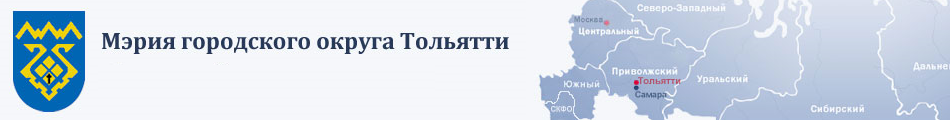